［商品名：A4サイズ カチッと白PPうちわ　　］
商品特徴：
①簡易うちわの新しい形
②適度なプレミアム感と価格を両立
③直前短納期・大量受注に対応可能
④両面印刷が可能で広告効果大
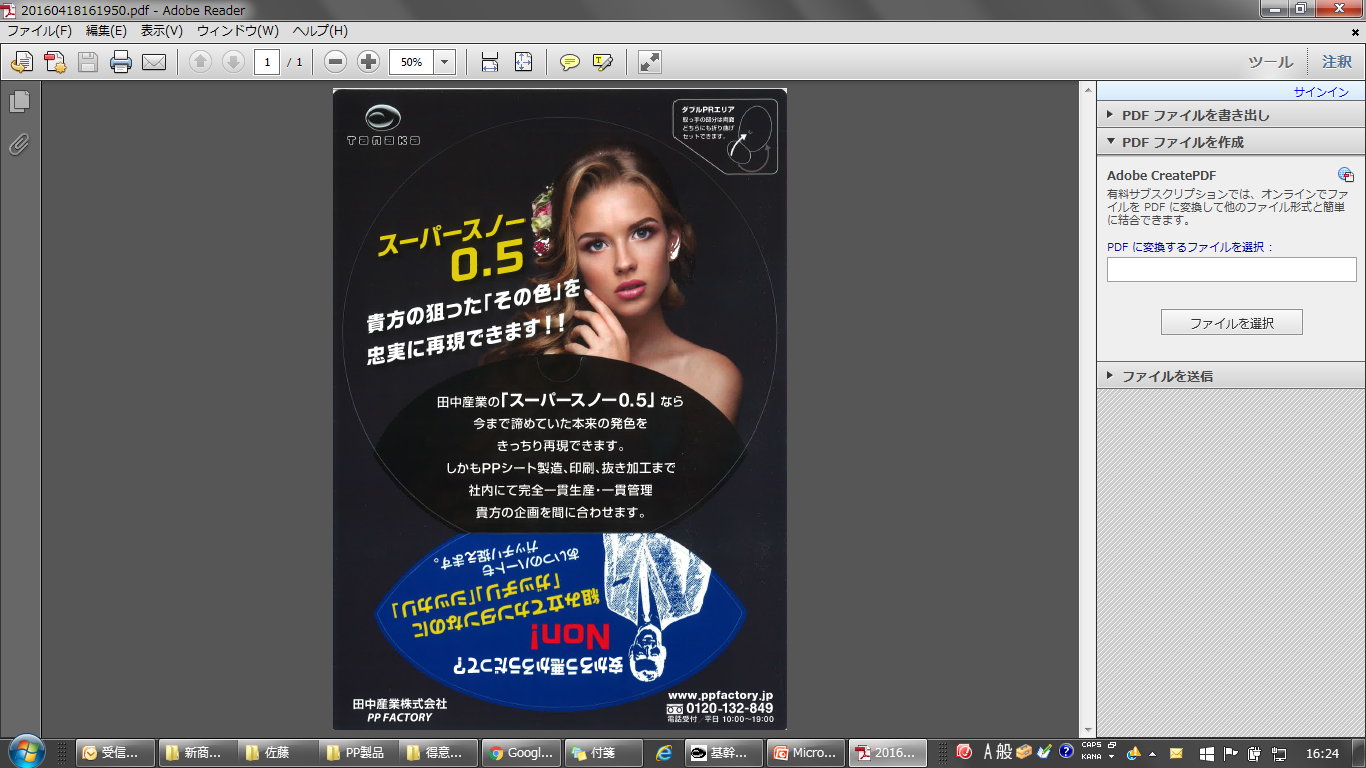 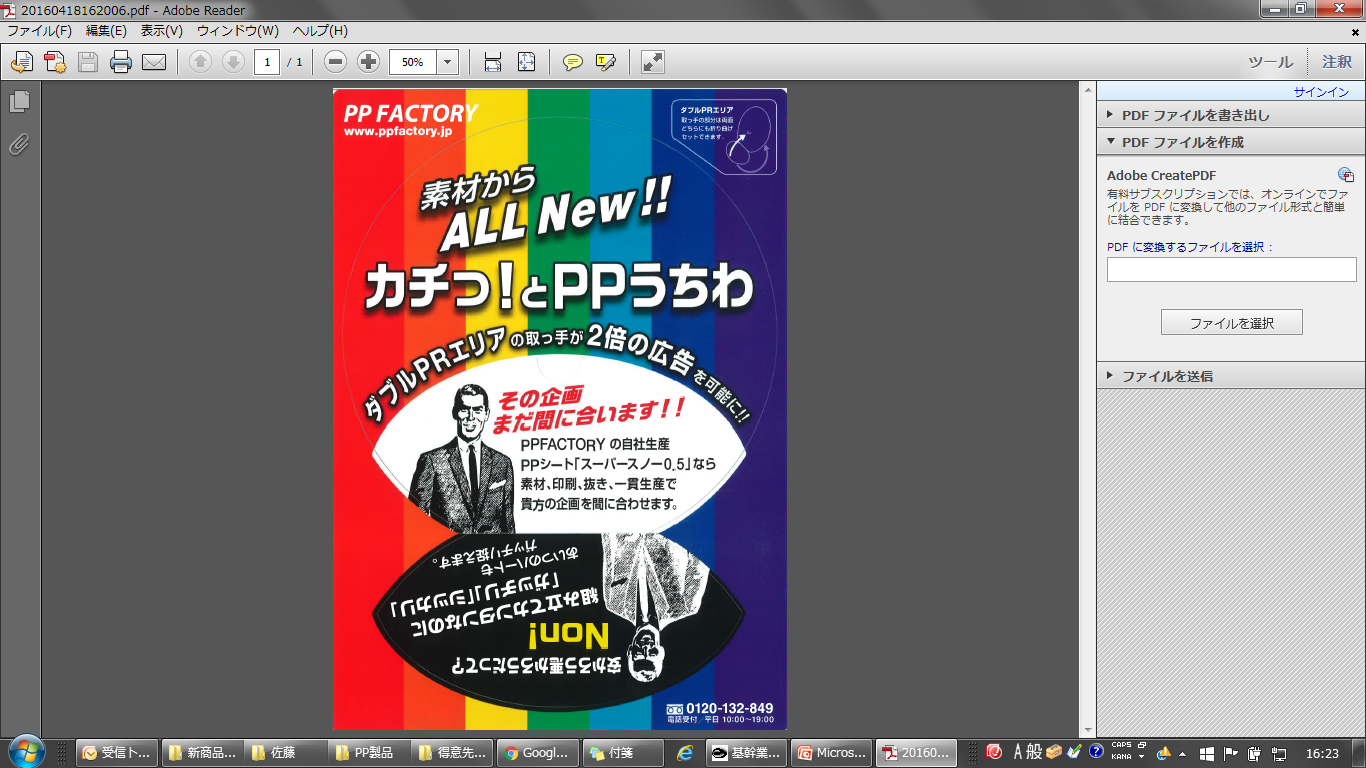 当社メリット：
自社生産PPシートに改良を加えることで両面印刷を可能となり、0.5㎜厚の適度な腰としなりを維持することに成功しまた。
ｻｲｽﾞ： Ｗ２10×Ｈ２９７㎜
素材：PP（ﾎﾟﾘﾌﾟﾛﾋﾟﾚﾝ）ｽｰﾊﾟｰﾎﾜｲﾄ0.5㎜厚
印刷：UVｵﾌｾｯﾄ印刷　4C＋ニス/4C＋ニス
梱包：適量ﾀﾞﾝﾎﾞｰﾙ梱包
製作日数：校了後　約7日間（1万部）
生産地：日本　埼玉県
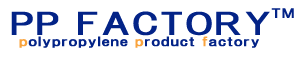 〒338-0004埼玉県さいたま市中央区本西4-16-15
048-853-5221